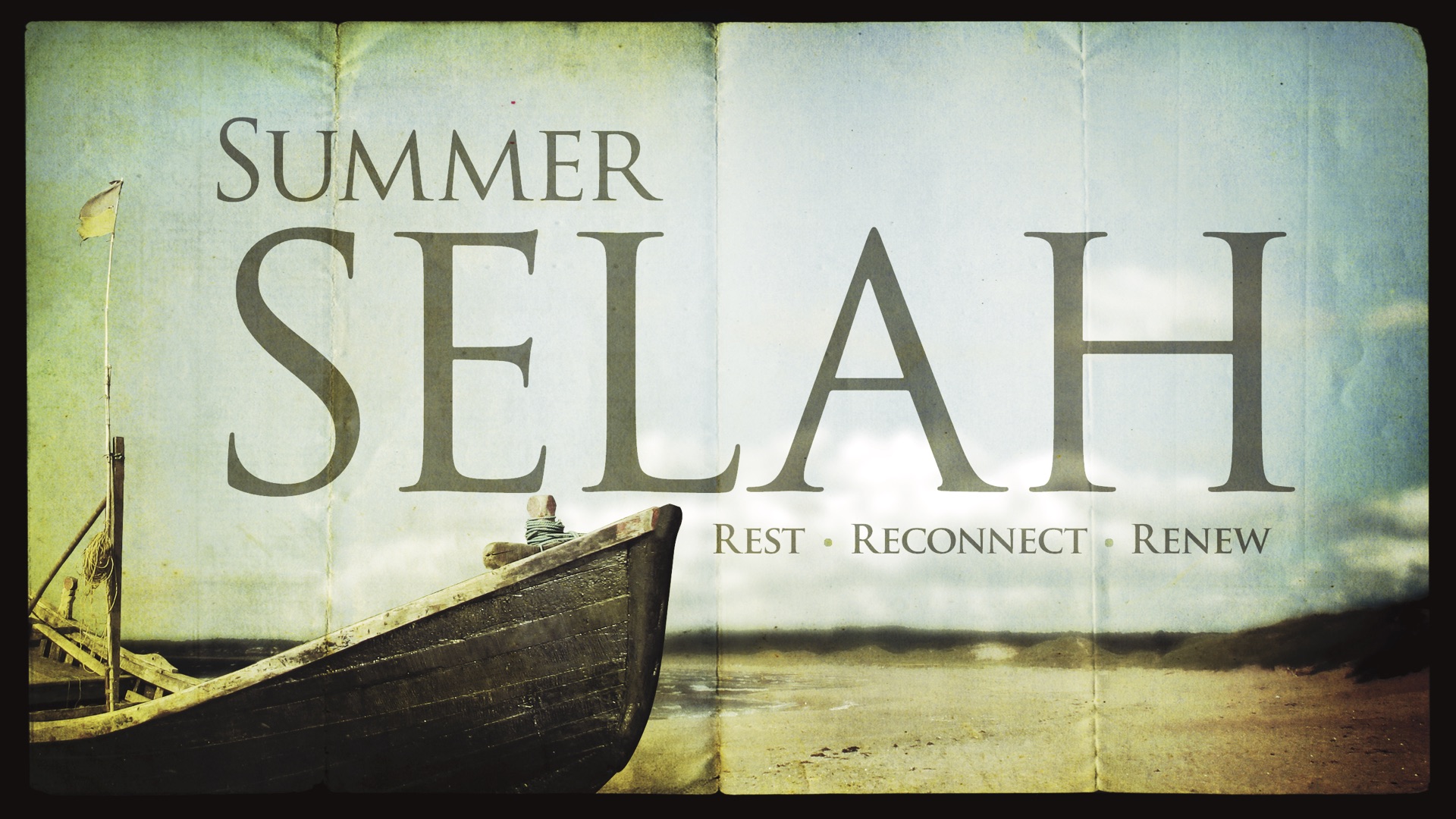 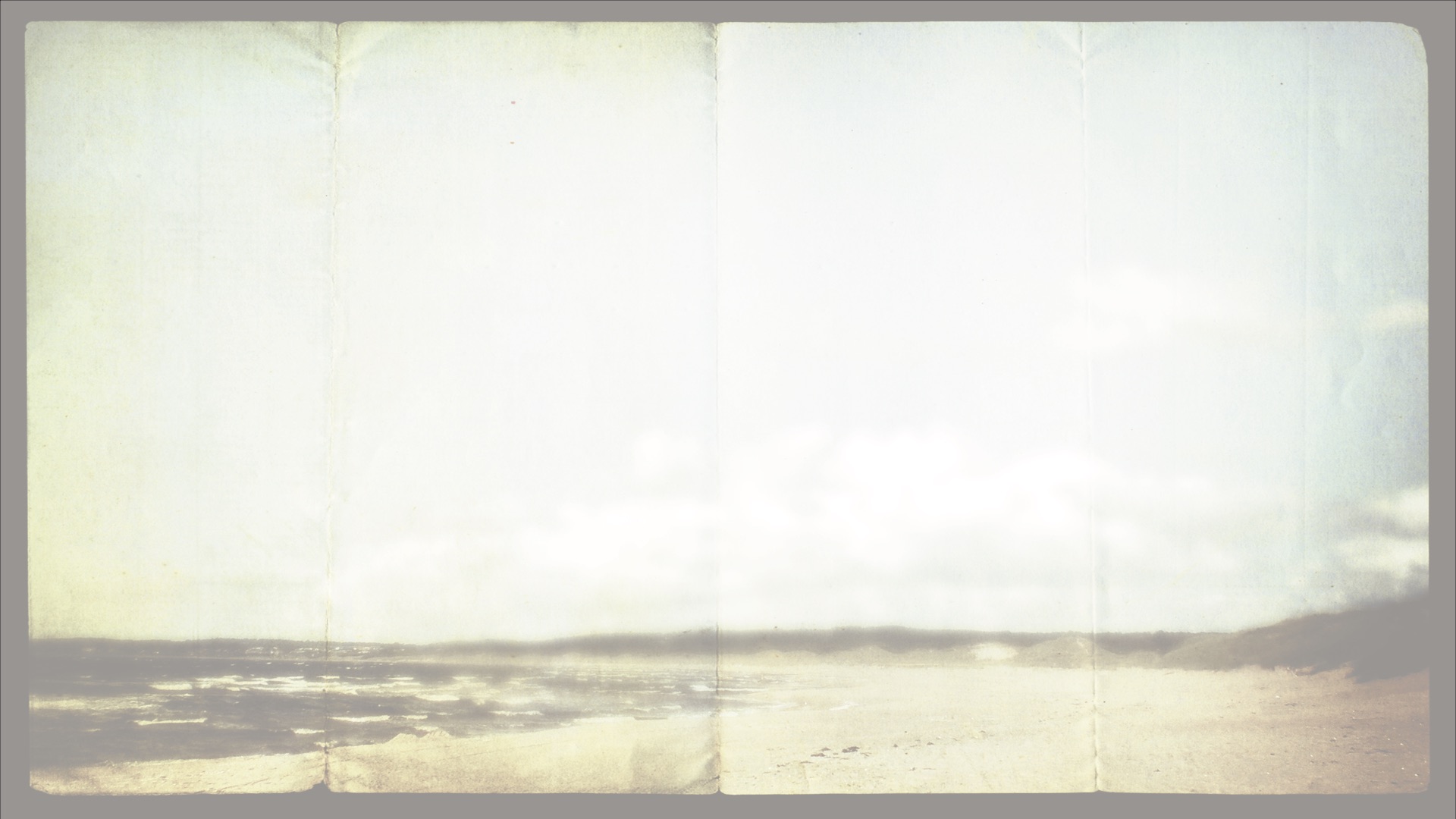 How to Overcome Stress?
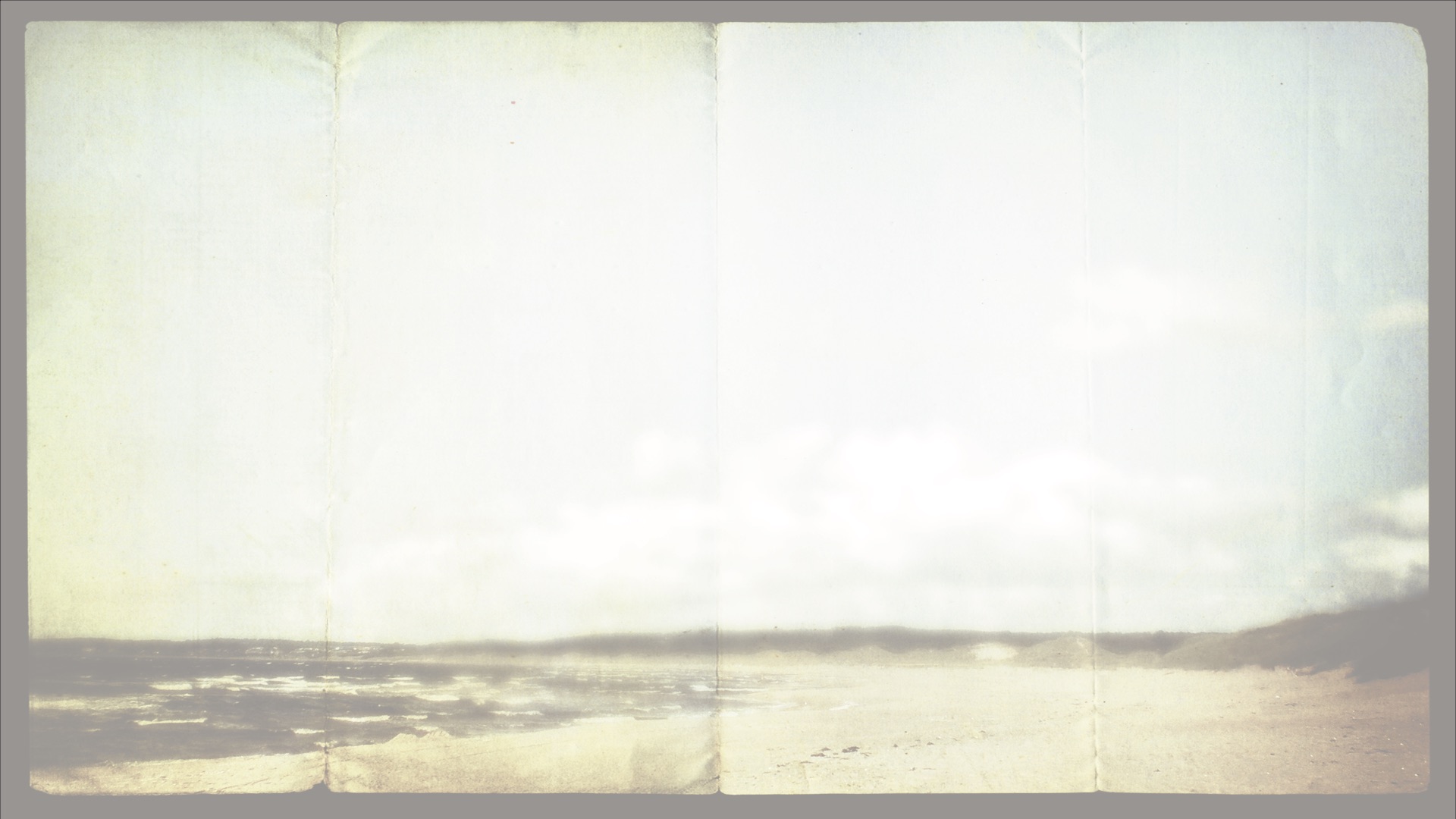 Death of a loved one
Confrontations 
Marriage 
Deadlines 
Legal problems 
Job loss
Divorce 
New Job
Retirement 
Money problems 
Illnesses 
Parenting 
Pace of life 
Expectation of others
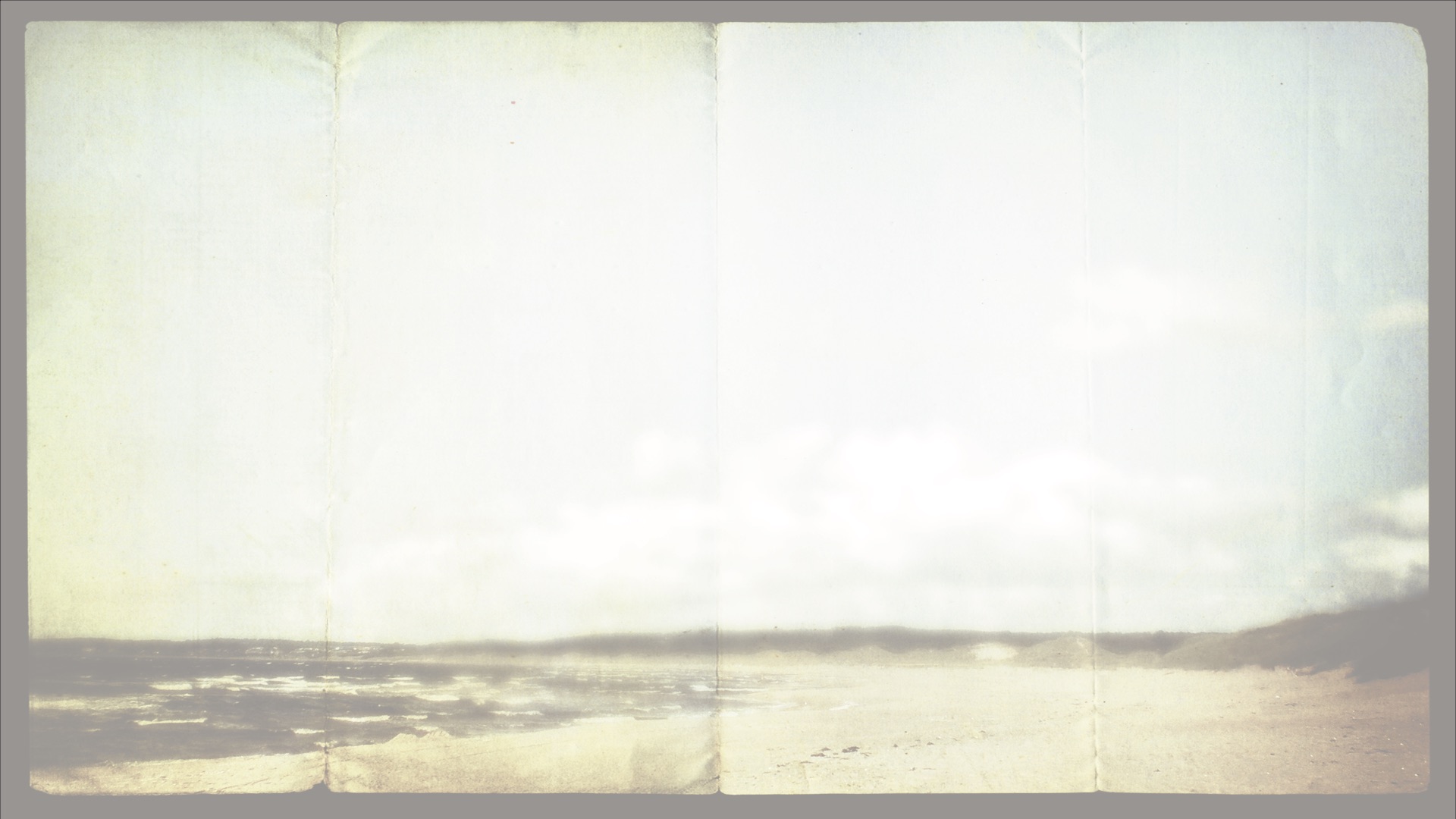 God Never Promised: 

Stress free life 
Allow You to escape stress
The stress in this life would be easy
That your faith would free you from stress
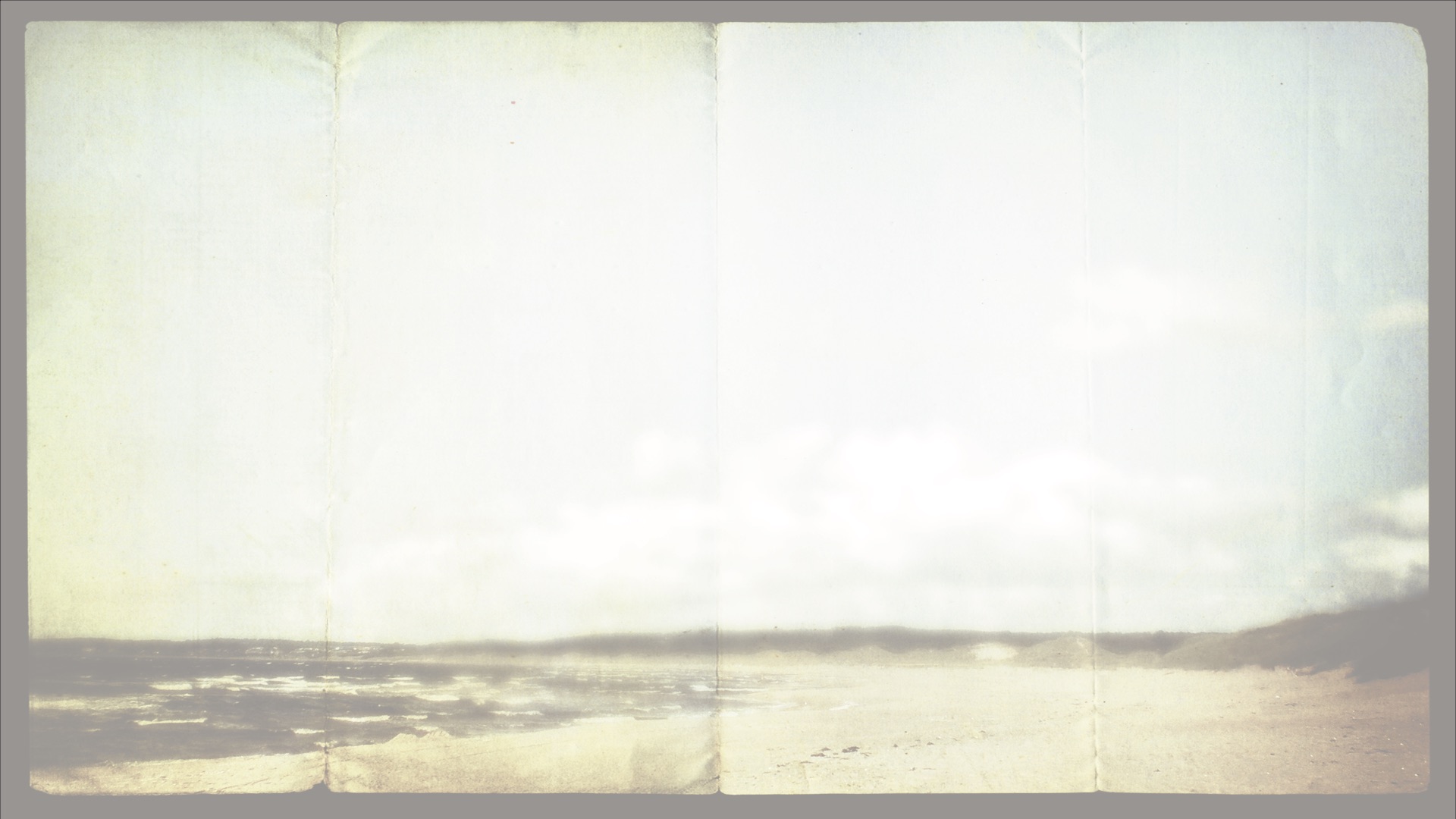 God Promised:

Peace in the midst of stress
To overcome stress
Be with you in the midst of stress
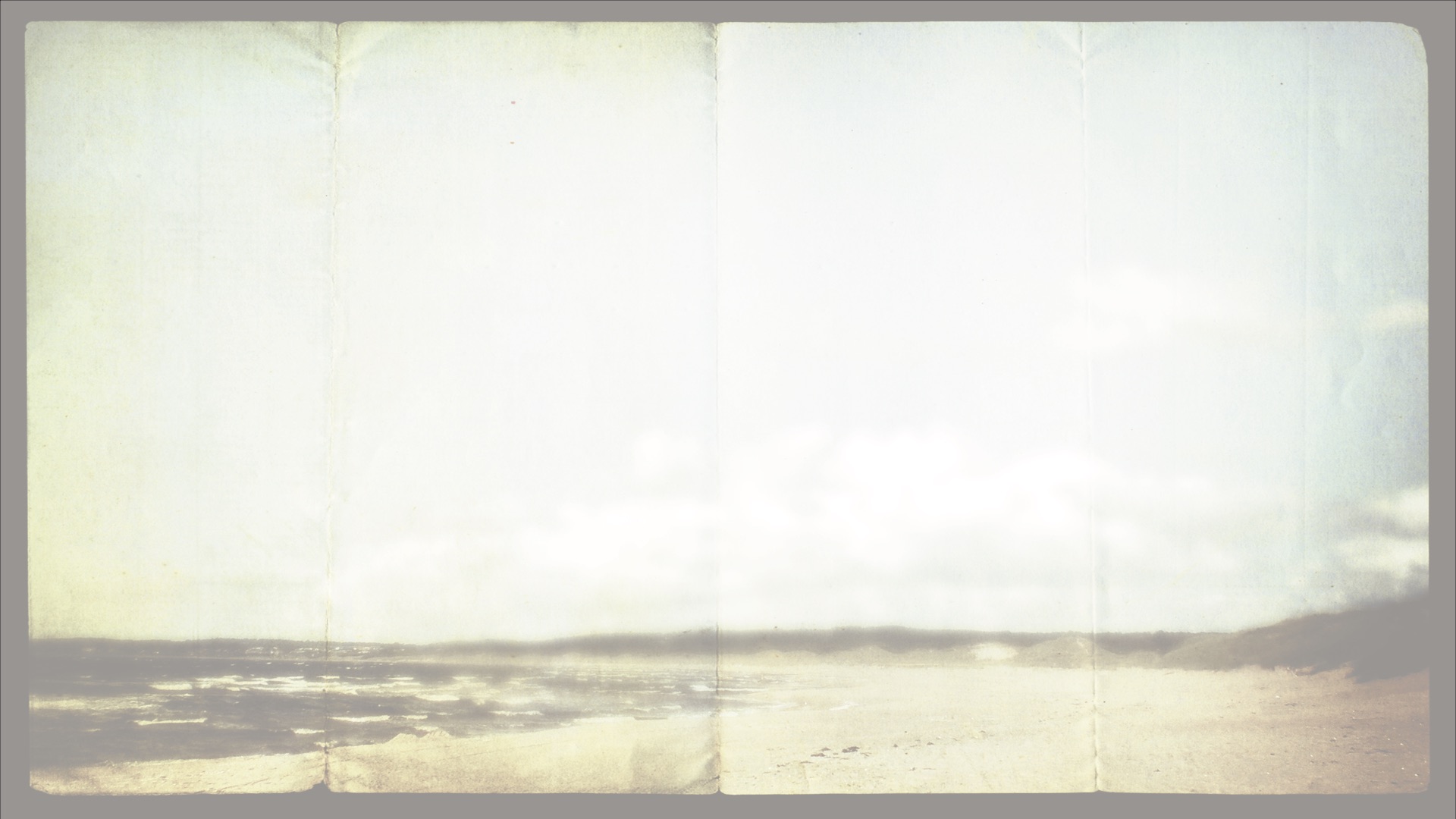 John 16:33 I have told you these things, so that in me you may have peace. In this world you will have trouble. But take heart! I have overcome the world. 
 
Psalm 34:19 34:19 Many are the afflictions of the righteous but the LORD delivers him out of them all.
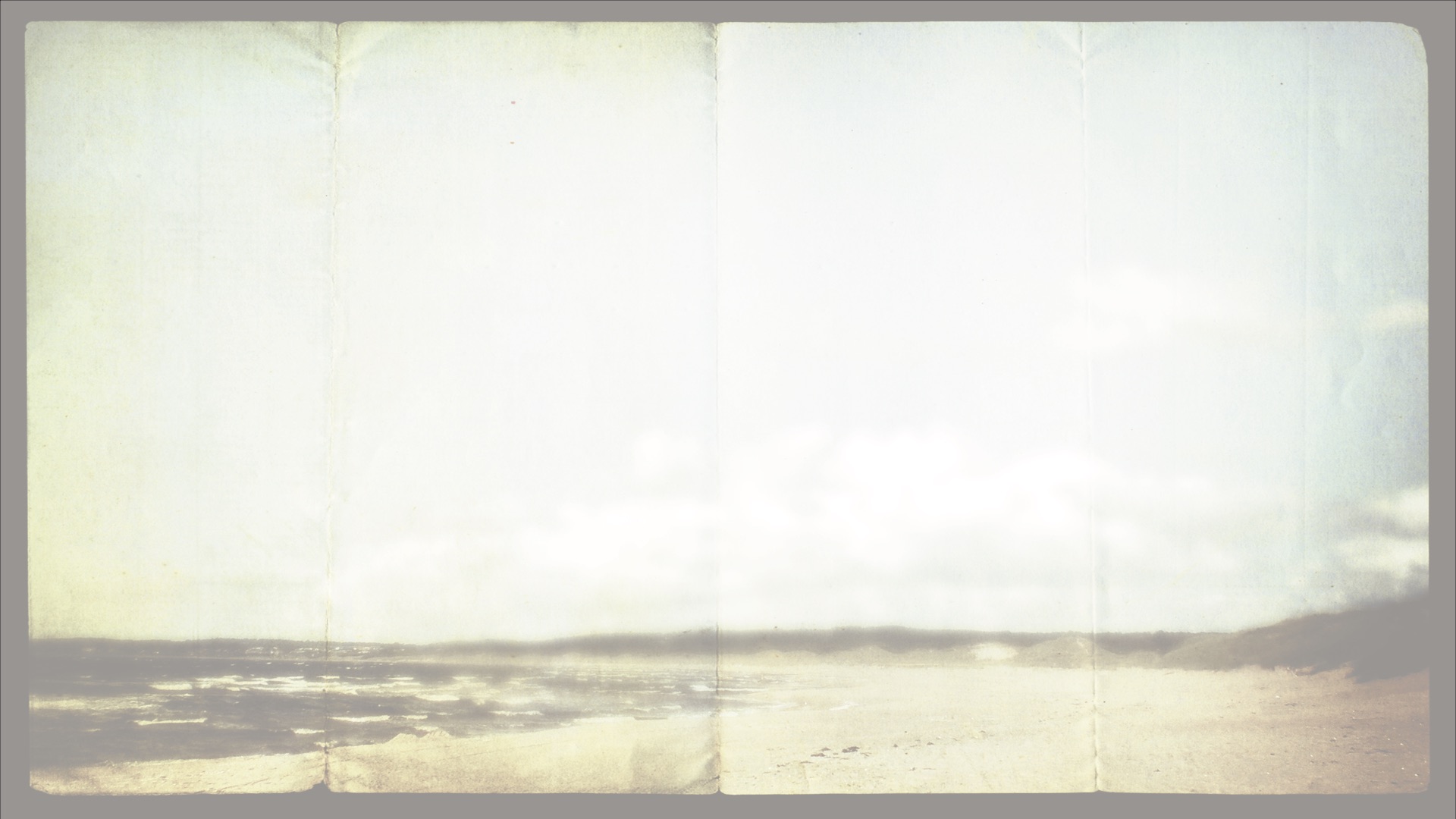 Things We Need to Know 
 
I’ve Been Here Before
 
I’m better under stress
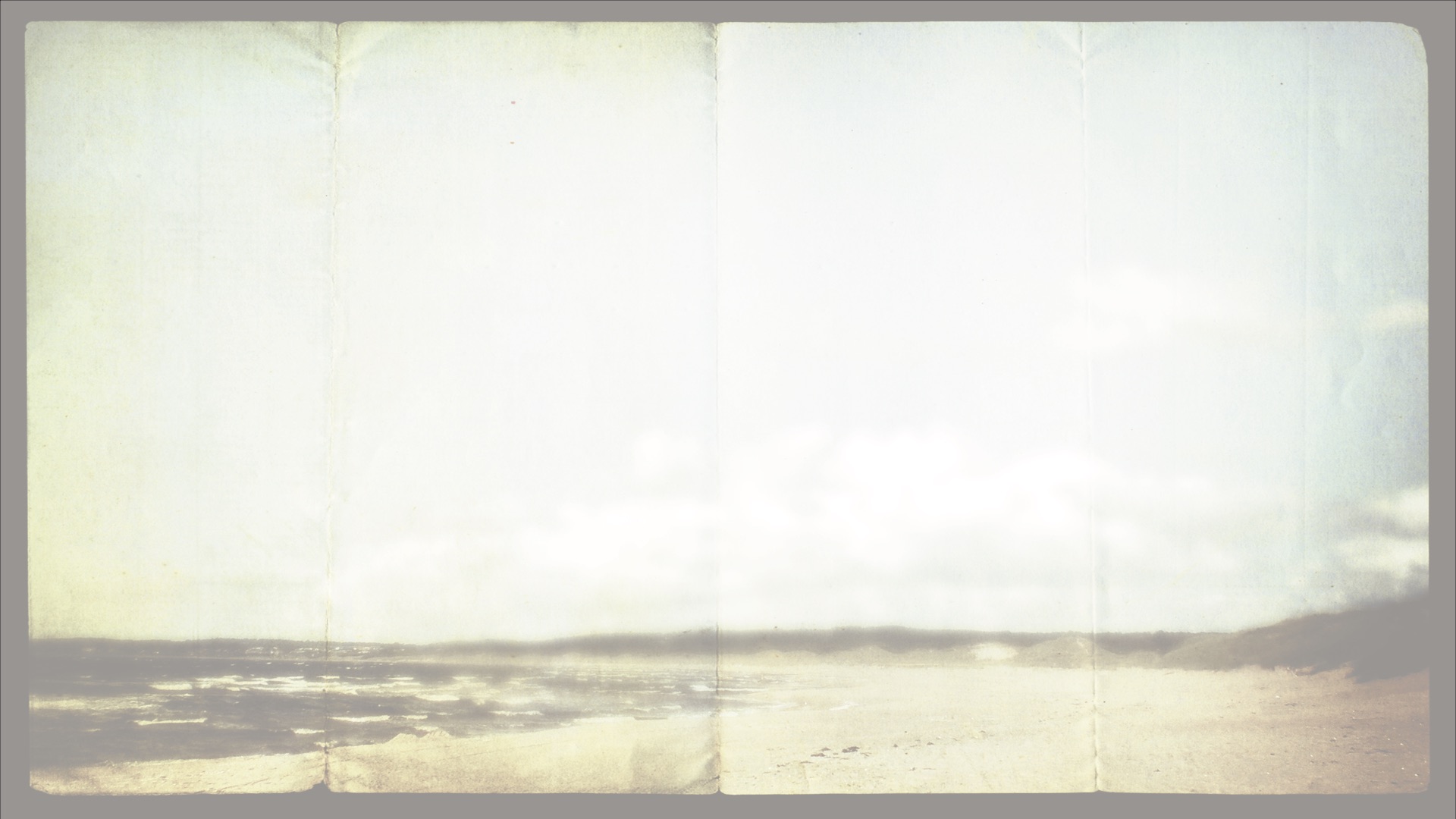 Worry About Nothing
Philippians 4:6 Do not be anxious about anything 
 
Matthew 6:27 Who of you by worrying can add a single hour to his life? 
 
Matthew 6:34 Therefore do not worry about tomorrow, for tomorrow will worry about itself. Each day has enough trouble of its own.
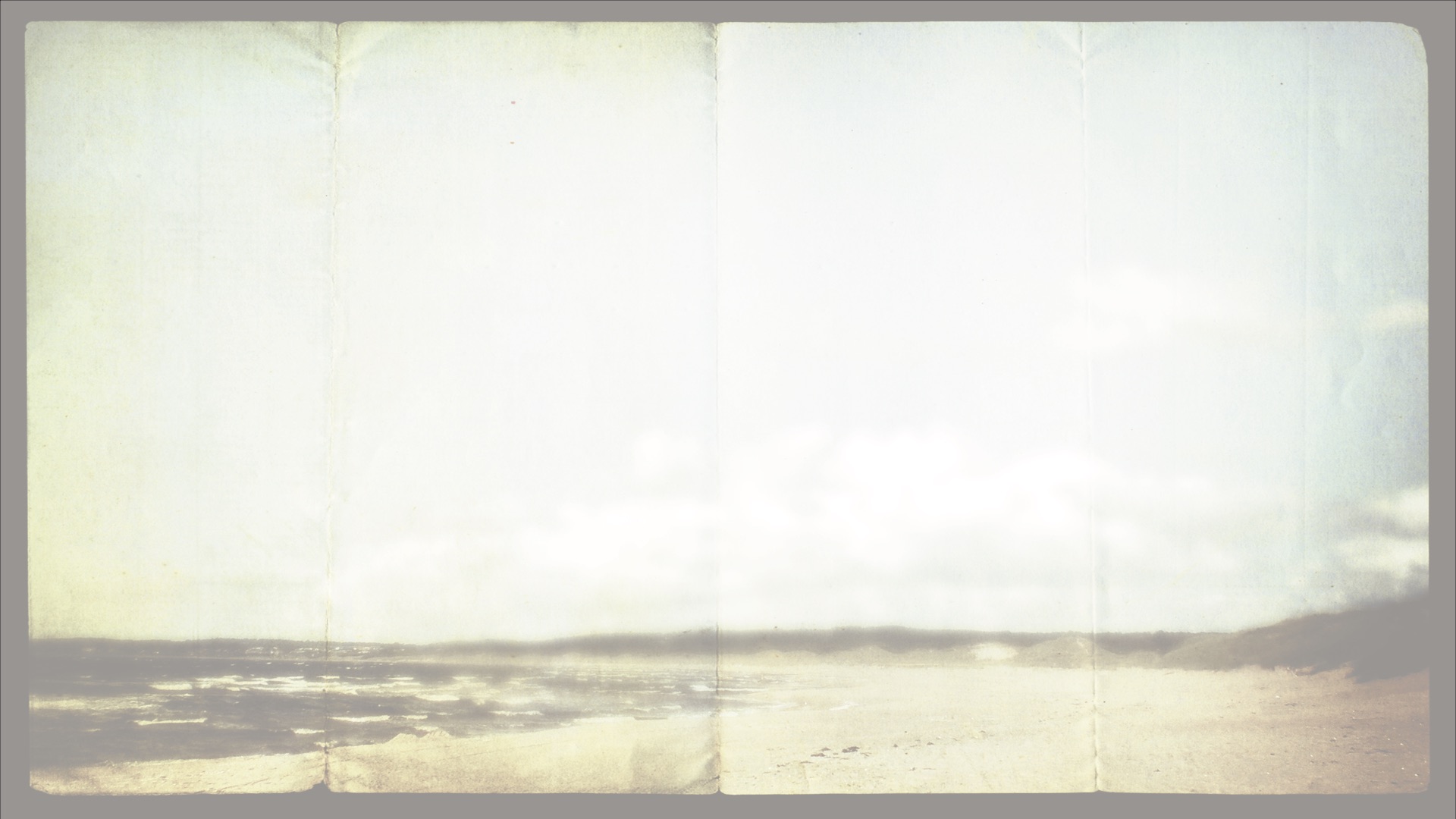 Worry About Nothing
Bottom Line: Live One day at a time
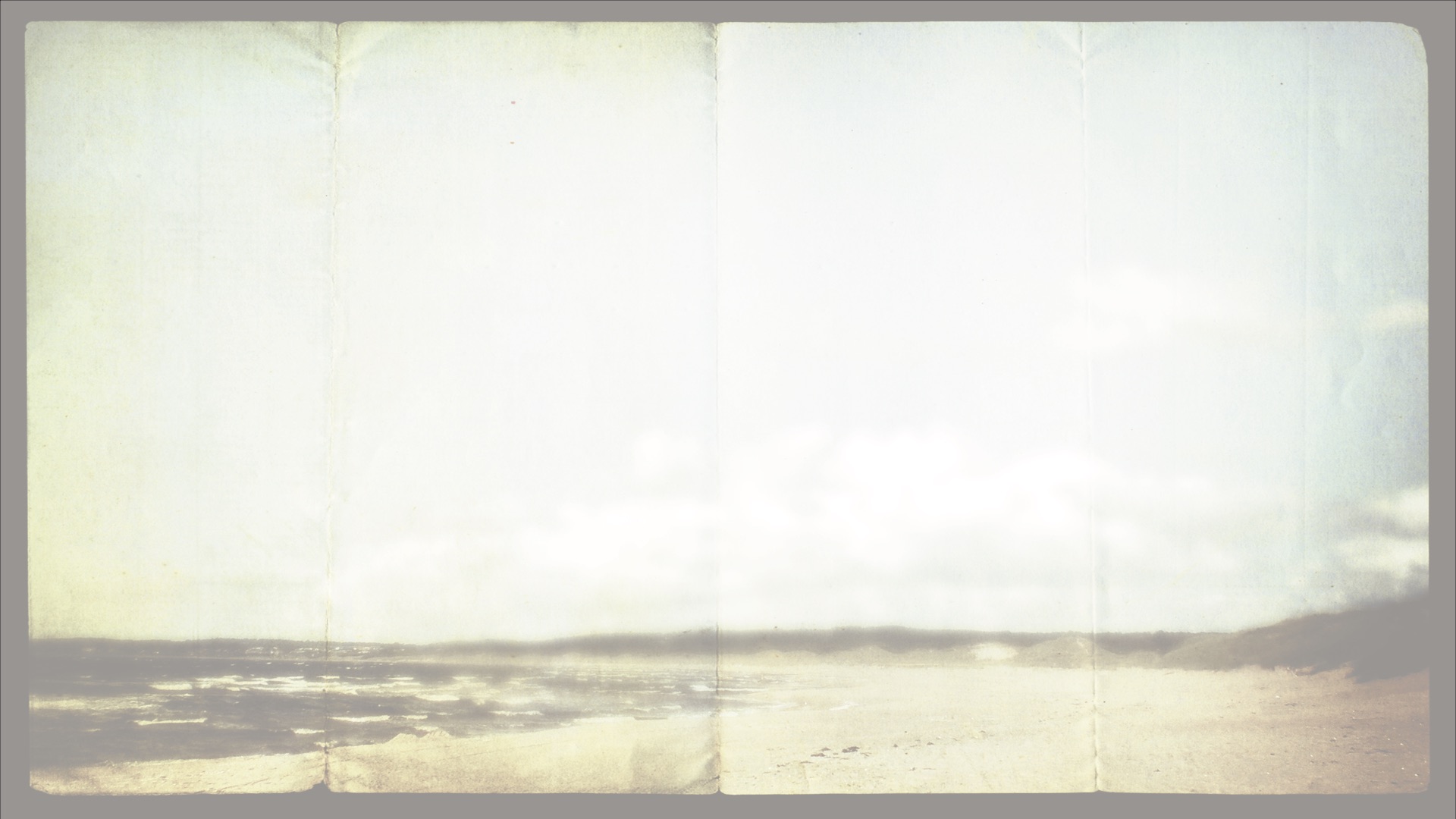 Pray about everything
(Philippians 4:6) ...in everything, by prayer and petition, with thanksgiving, present your requests to God. 
(Philippians 4:7) ...And the peace of God, which transcends all understanding, will guard your hearts and your minds in Christ Jesus. 
(1 Peter 5:7) Cast all your anxiety on him because he cares for you.
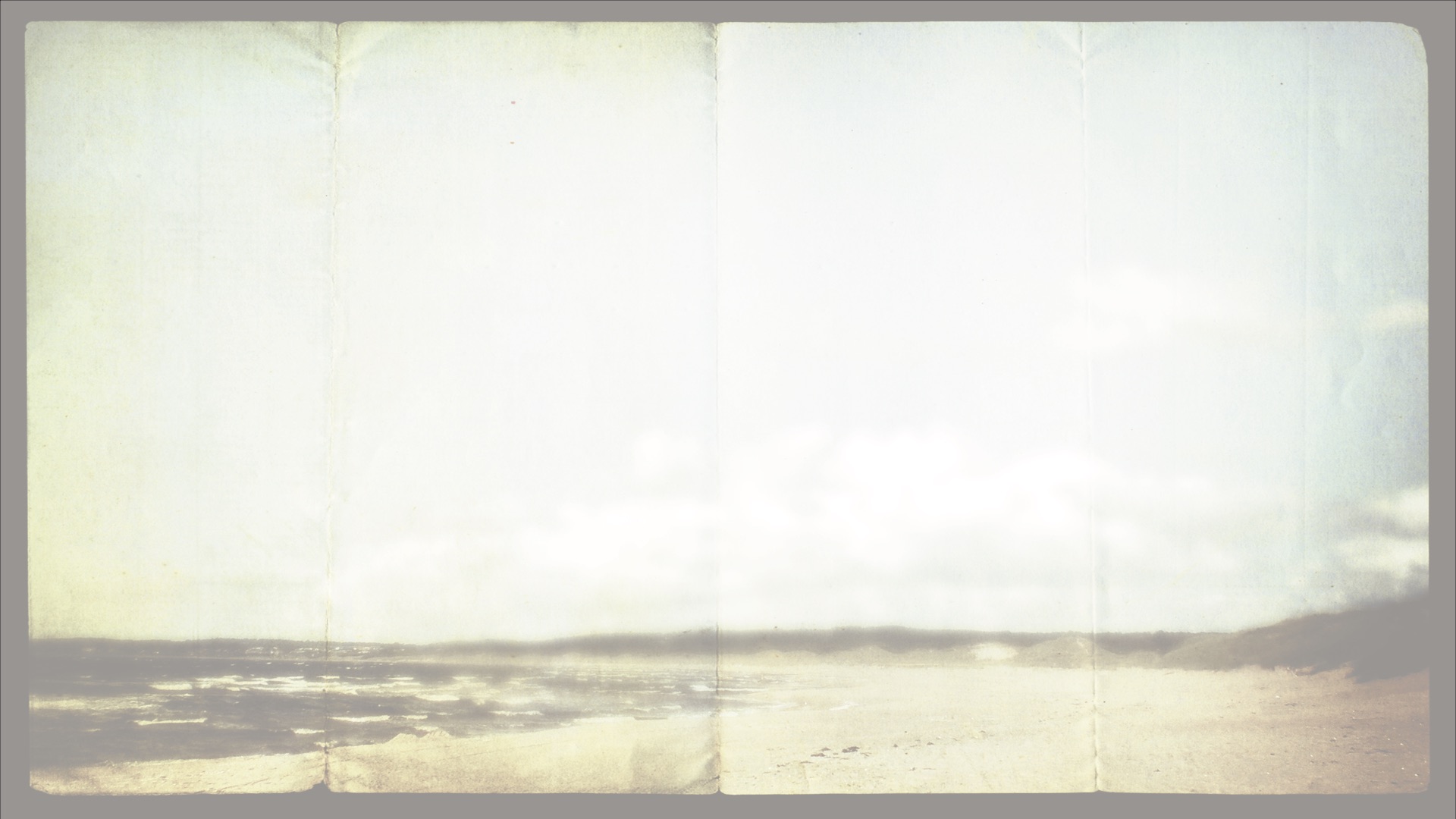 Pray about everything
Bottom Line: He Cares
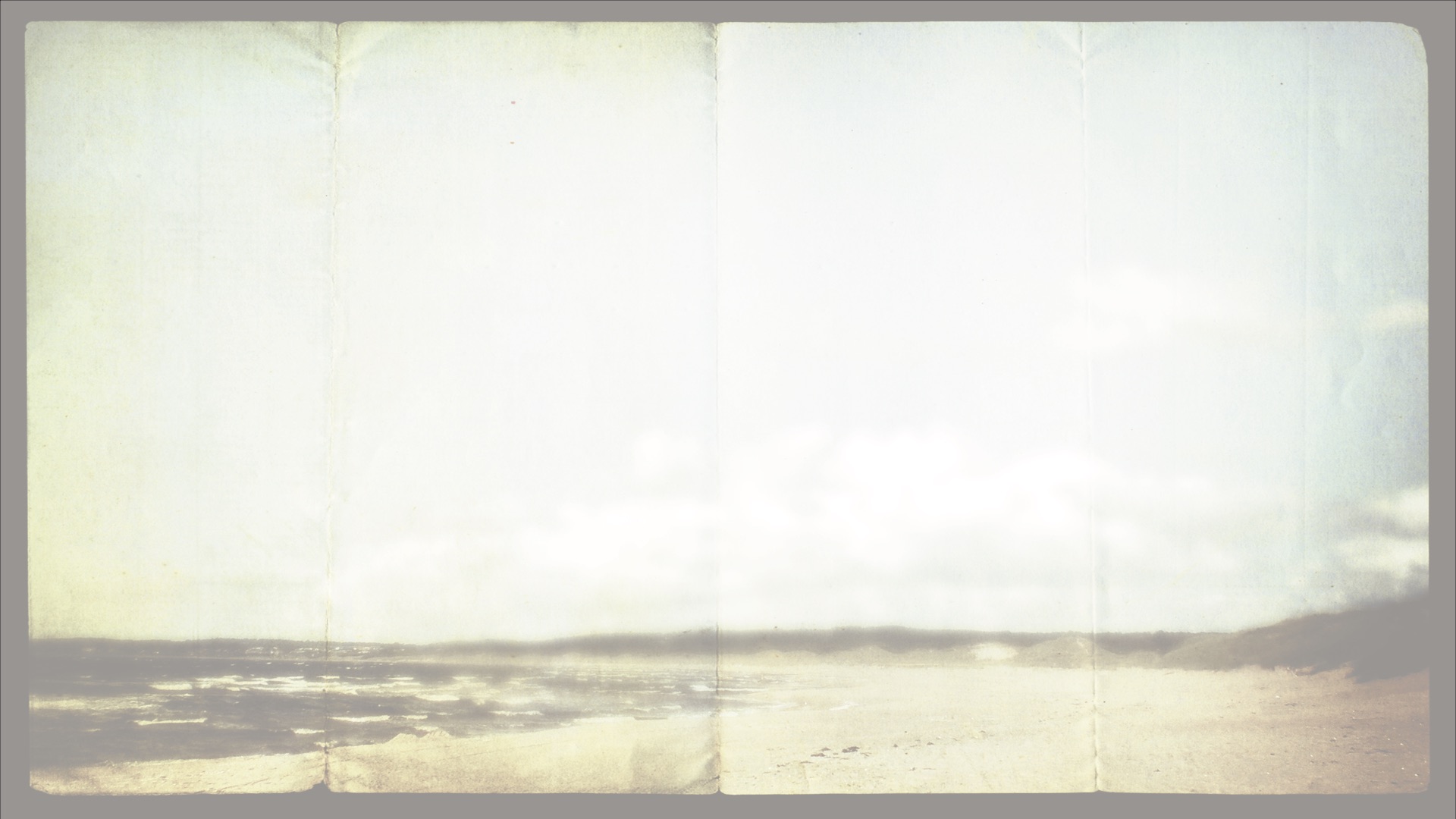 Think about the right things
(Philippians 4:8) Finally, brothers, whatever is true, whatever is noble, whatever is right, whatever is pure, whatever is lovely, whatever is admirable--if anything is excellent or praiseworthy-- think about such things. 
(Proverbs 23:7 NKJV) For as he thinks in his heart, so is he...
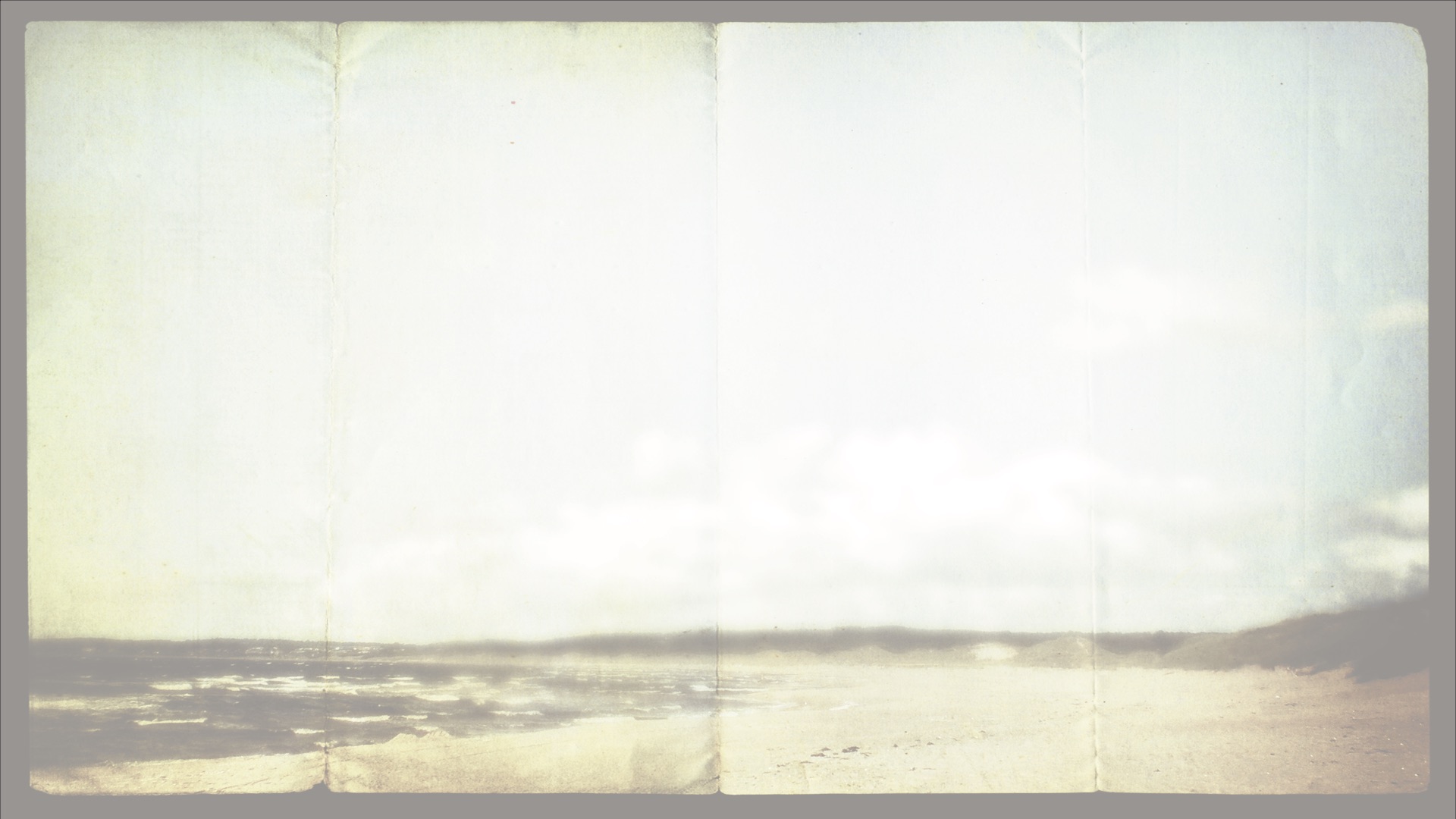 Think about the right things
Bottom Line: My life is shaped by my thoughts.
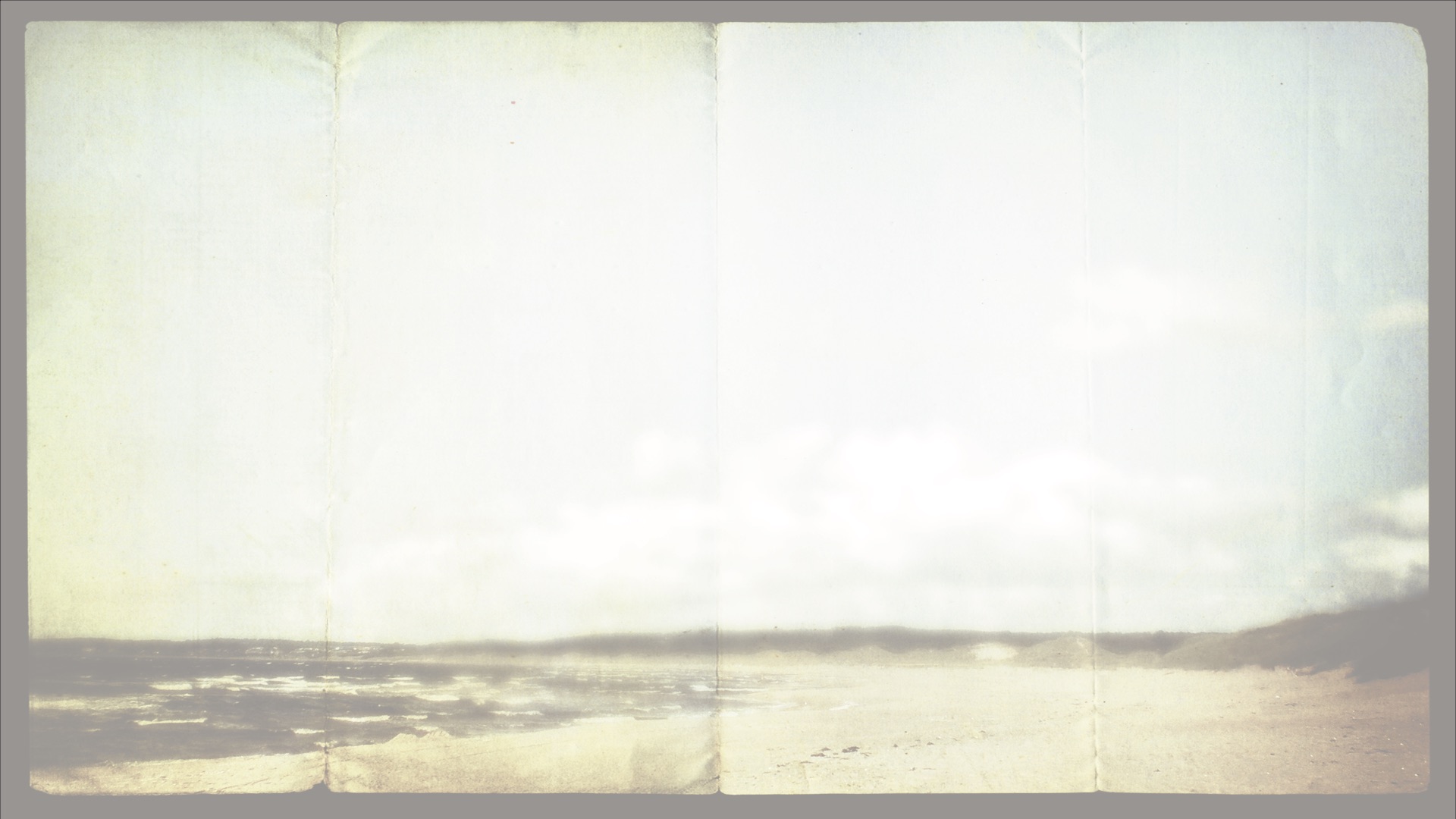 Be content with my things
(Philippians 4:11) I am not saying this because I am in need, for I have learned to be content whatever the circumstances. 
(Philippians 4:12) I know what it is to be in need, and I know what it is to have plenty. I have learned the secret of being content in any and every situation, whether well fed or hungry, whether living in plenty or in want.
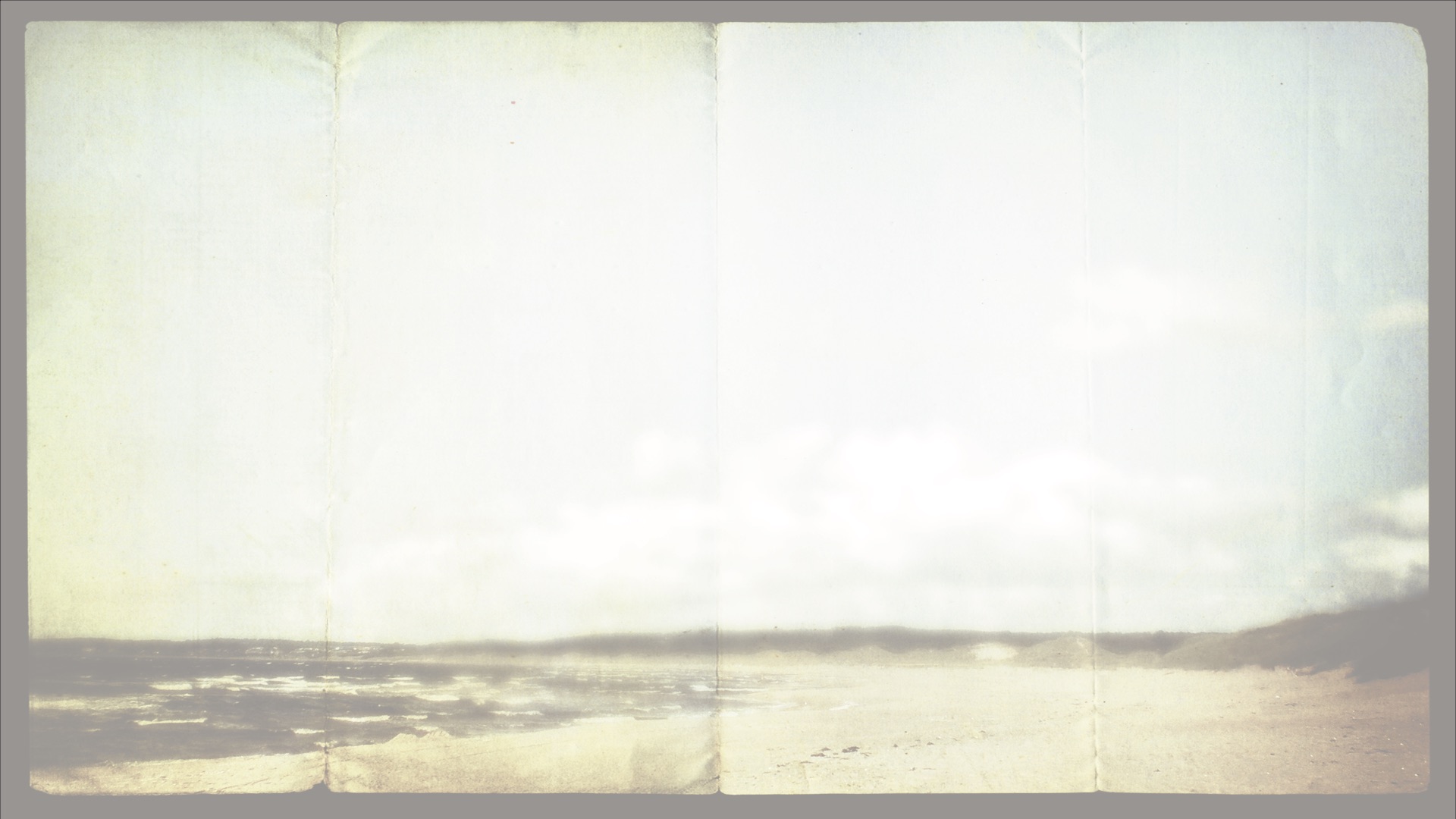 Be content with my things
Bottom Line: 
Christ is enough